Station 4 Prop TubesStatus and Plan
Ming Liu
Los Alamos National Lab
8/11/11
E906 Collaboration Meeting 2011
1
Station-4 Muon Prop Tubes
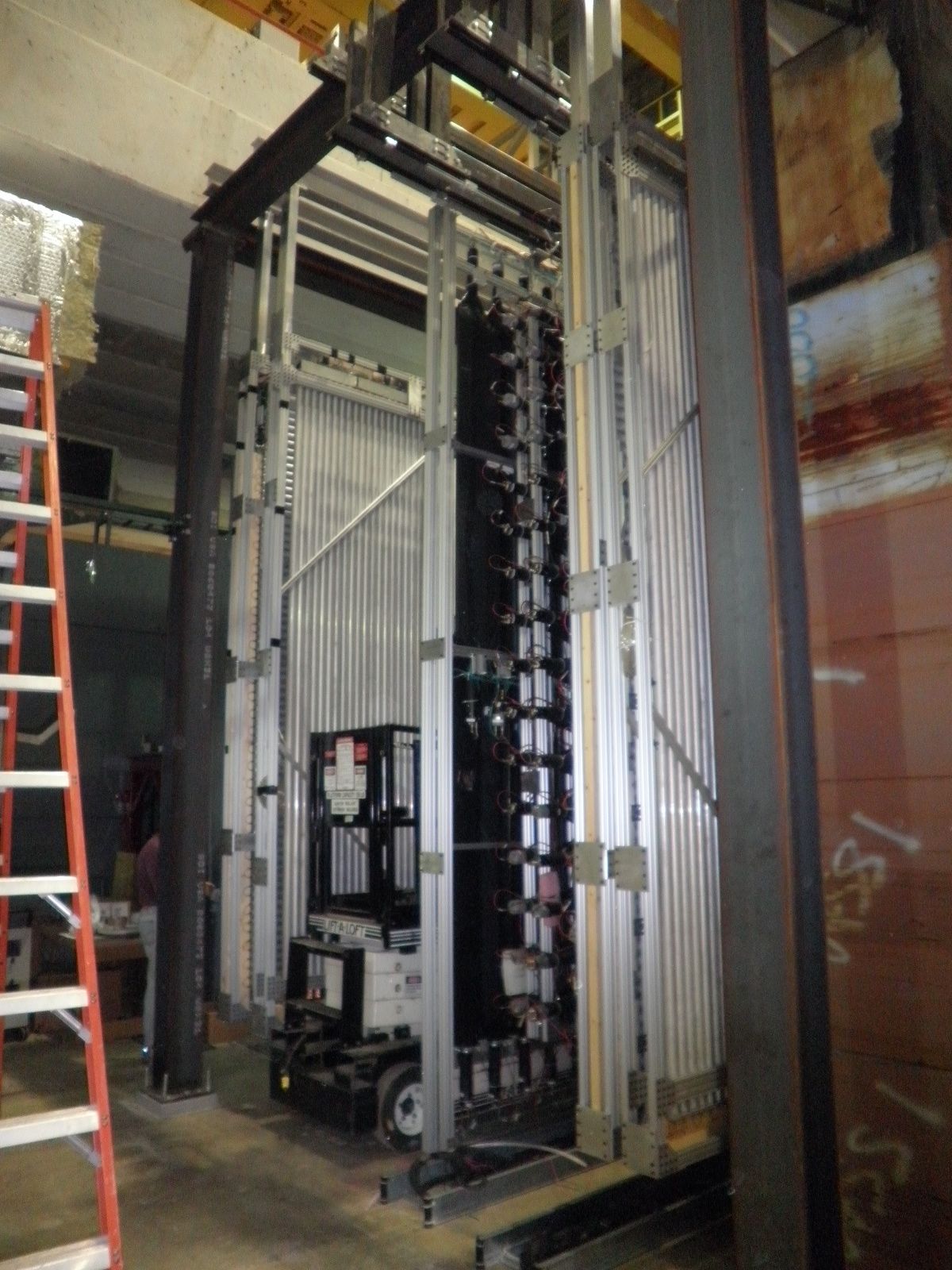 Installed in March, 2011
Tested with cosmic rays
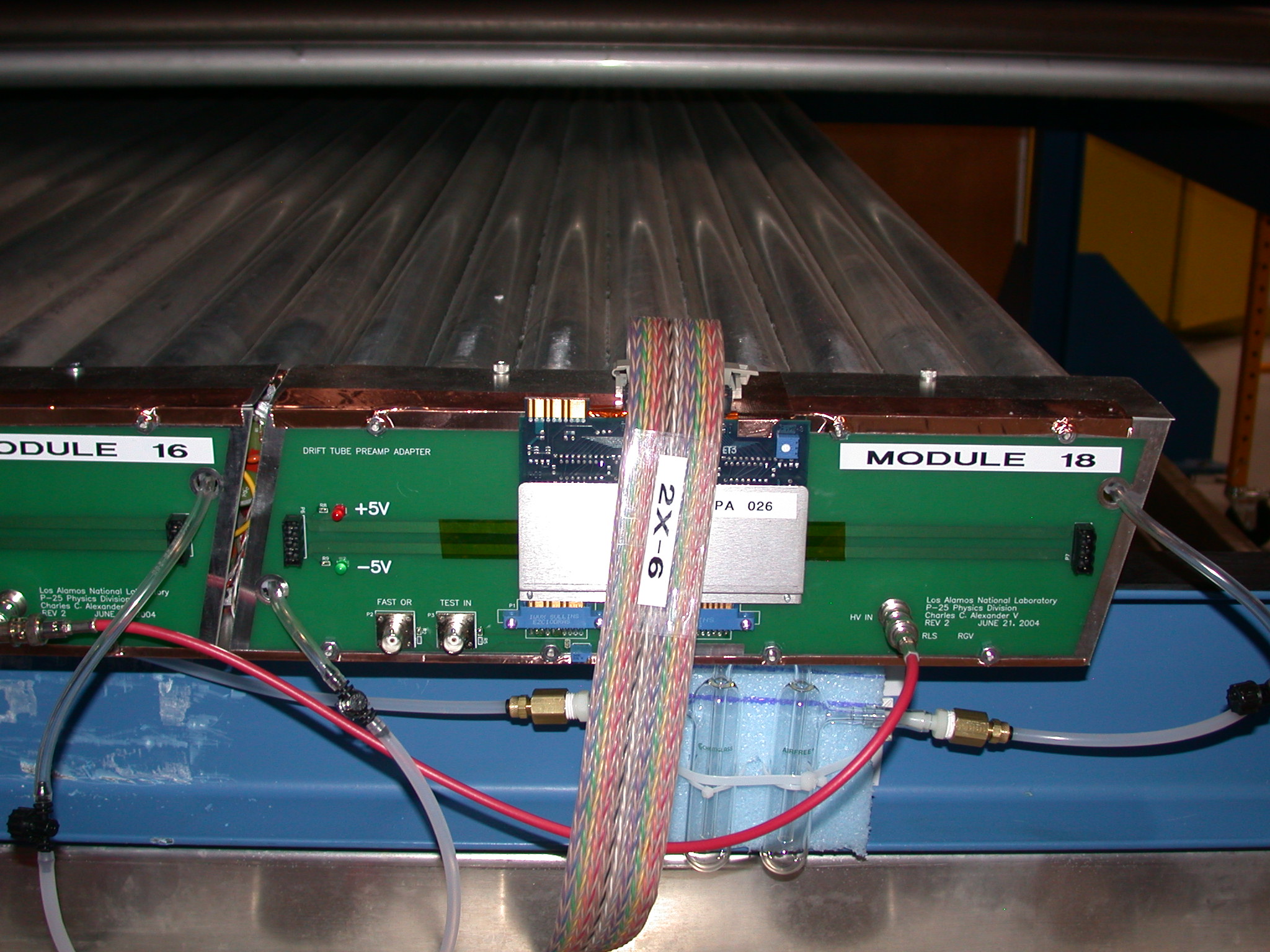 
8/11/11
E906 Collaboration Meeting 2011
2
P1Vxx
P2Vxx
V1
V1
P1Hxx
P2Hxx
NIM channel map
Front View
V2
V2
X
16   15 14  13  12   11 10   9
8    7   6    5    4    3    2    1
16   15 14  13  12   11 10   9
8    7   6    5    4    3    2    1
16   15 14  13  12   11 10   9
8    7   6    5    4    3    2    1
16   15 14  13  12   11 10   9
8    7   6    5    4    3    2    1
16   15 14  13  12   11 10   9
8    7   6    5    4    3    2    1
16   15 14  13  12   11 10   9
8    7   6    5    4    3    2    1
16   15 14  13  12   11 10   9
8    7   6    5    4    3    2    1
IP, Top View
……
……
Z
Document committed
in E906 Doc Server
V9
V9
READOUT
ELECTRONICS
8/11/11
E906 Collaboration Meeting 2011
3
Plane-2
Plane-1
P2Hxx
P1Hxx
P2Vxx
P1Vxx
Wrong 
Shpd mod.
P1H1
9  10  11  12 13  14 15  16
1   2   3    4    5    6    7   8
1
H1
H1
NIM channel map
Front View
16, 15, … 3, 2, 1
FEM Card
H2
2
H2
Y
(P2H2)
X
16   15 14  13  12   11 10   9
8    7   6    5    4    3    2    1
16   15 14  13  12   11 10   9
8    7   6    5    4    3    2    1
16   15 14  13  12   11 10   9
8    7   6    5    4    3    2    1
16   15 14  13  12   11 10   9
8    7   6    5    4    3    2    1
16   15 14  13  12   11 10   9
8    7   6    5    4    3    2    1
16   15 14  13  12   11 10   9
8    7   6    5    4    3    2    1
……
……
Z
IP, Side View
H9
9
Ground Floor
8/11/11
E906 Collaboration Meeting 2011
4
Progress on the decoder/offline analysis(Kun Liu, a new LANL local student)
Reproduce Kaz’s plots based on old TDC format







Working on a handy decoder with new TDC format for the test runs and detector commissioning
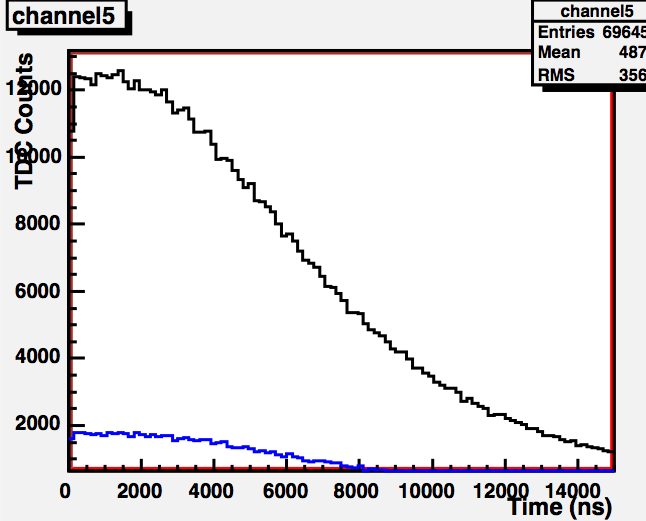 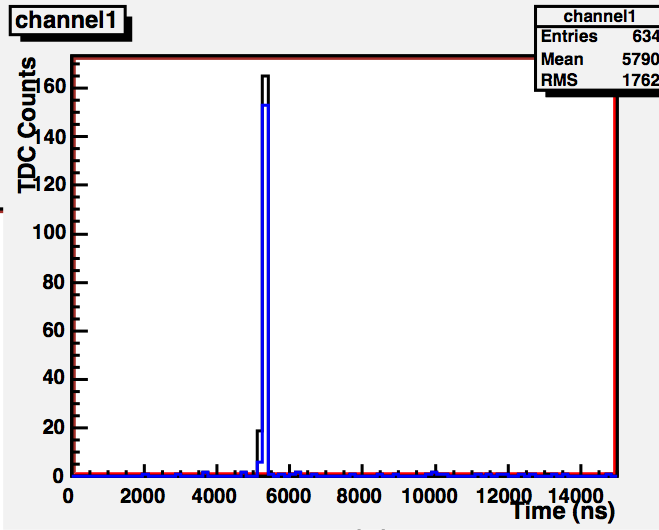 Kaz’s
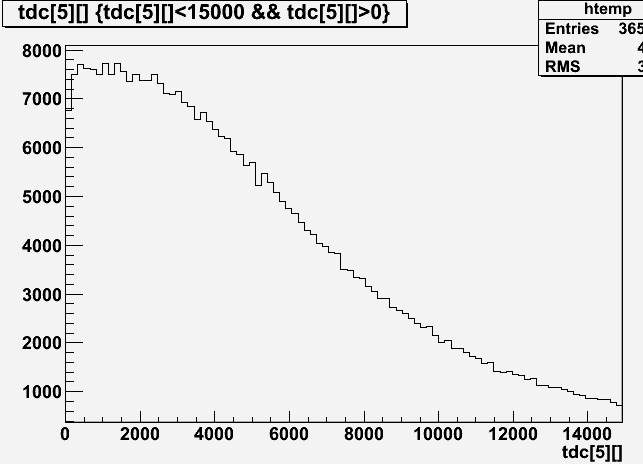 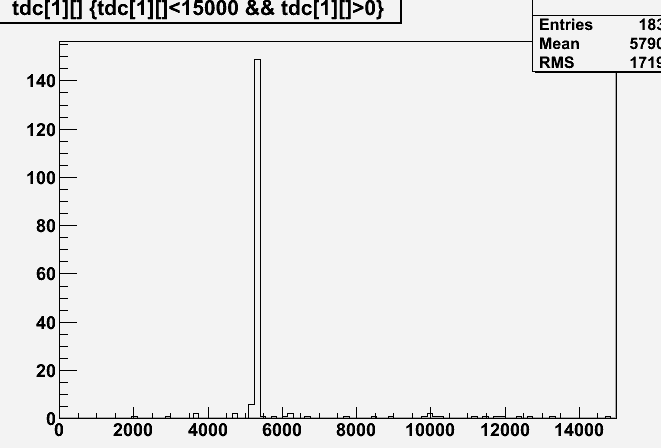 Kun’s
8/11/11
E906 Collaboration Meeting 2011
5
Y1-plane installation2/28/2011
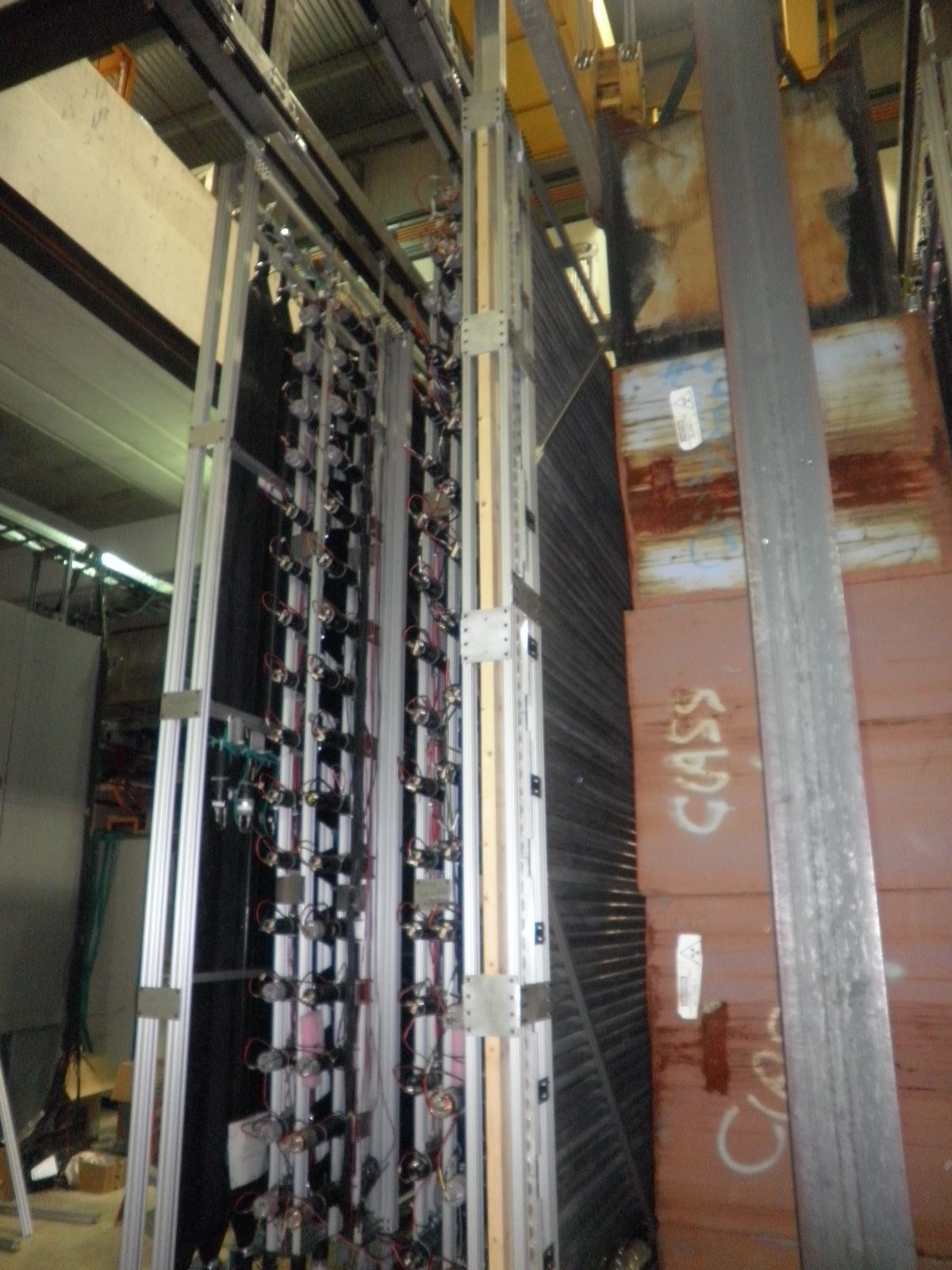 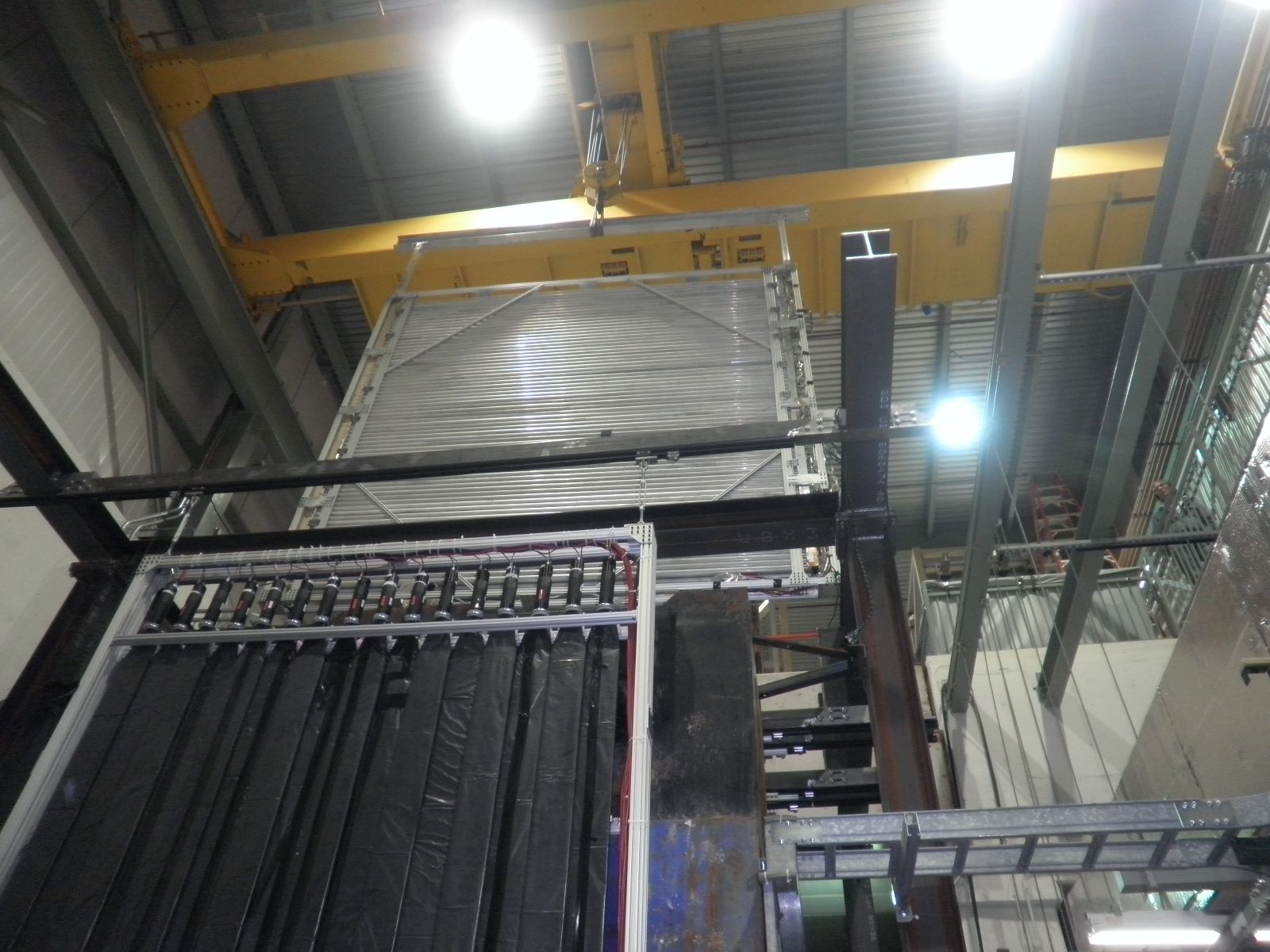 8/11/11
E906 Collaboration Meeting 2011
6
X1 plane installation 3/1/2011
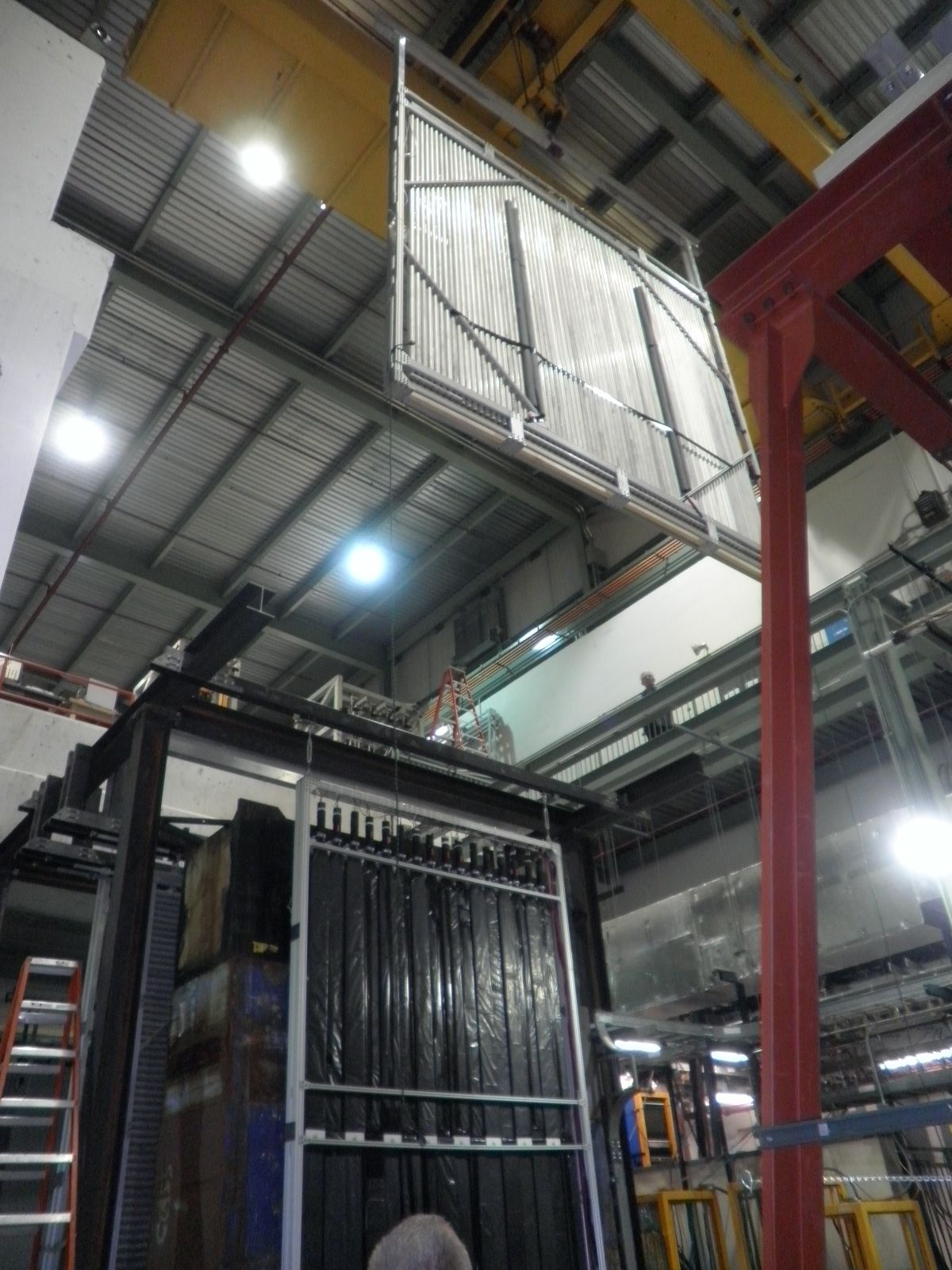 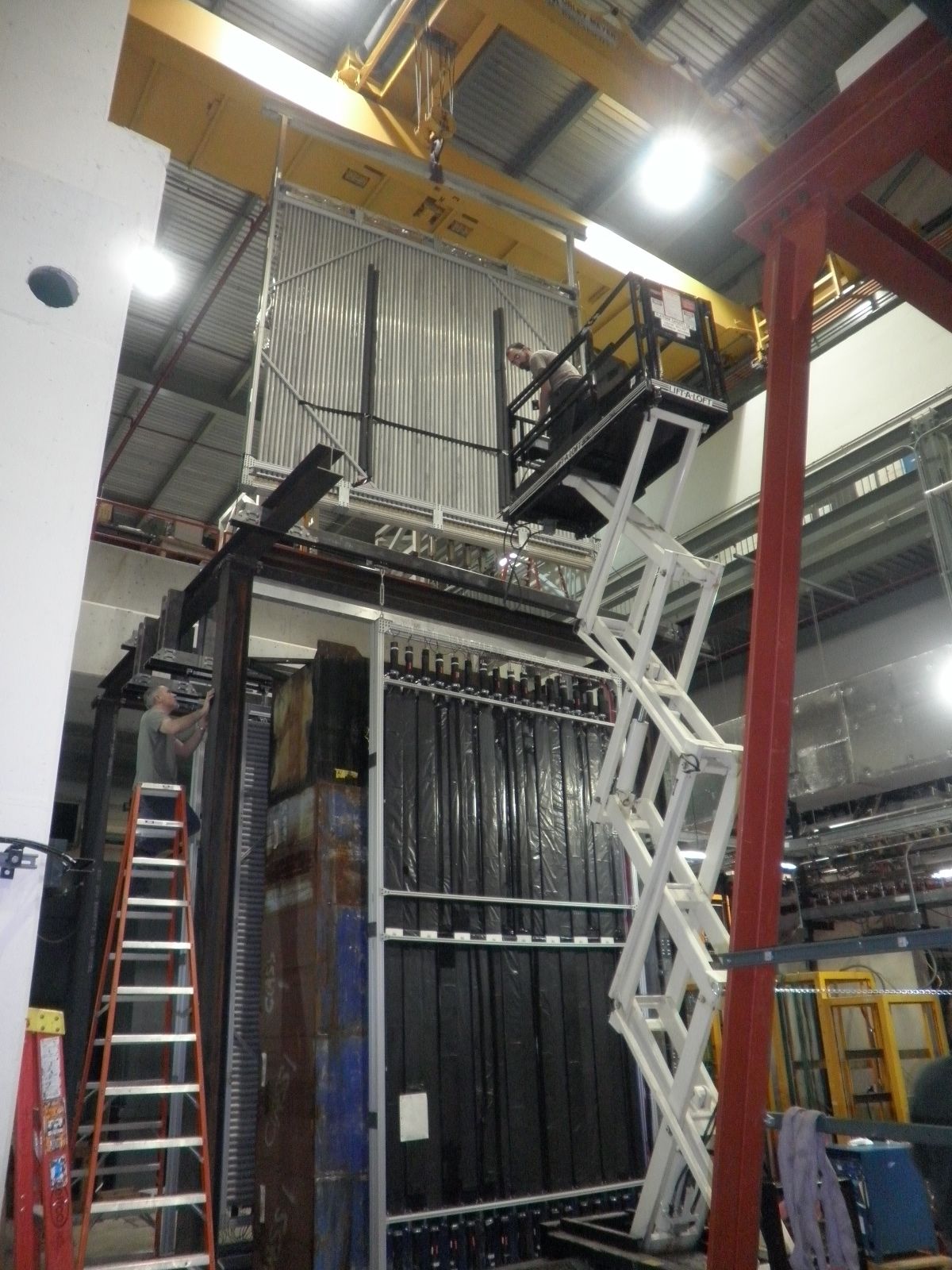 8/11/11
E906 Collaboration Meeting 2011
7
Current Status and Plan
Detectors are in place
LV, HV connected
Signal connected, but no TDC cards yet 
Gas lines installed and connected
Issues and to-do list
(new) flamebloc spray caused a shortage in HV for all modules 
Found a solution this week, can be cleaned up with water, 
work in progress (next a few slides)

Need to take all planes out from the experimental area
Clean up with water, 
Apply corona dope (HV coating)
apply “white paint” to wood lumbers 

Electronics noise and ringing 
Need to work on the electrical ground
Major source of problem identified this week! 
need to rework the output ECL cable layout  (next a few slides)
8/11/11
E906 Collaboration Meeting 2011
8
Flamebolc and HV shortage problem
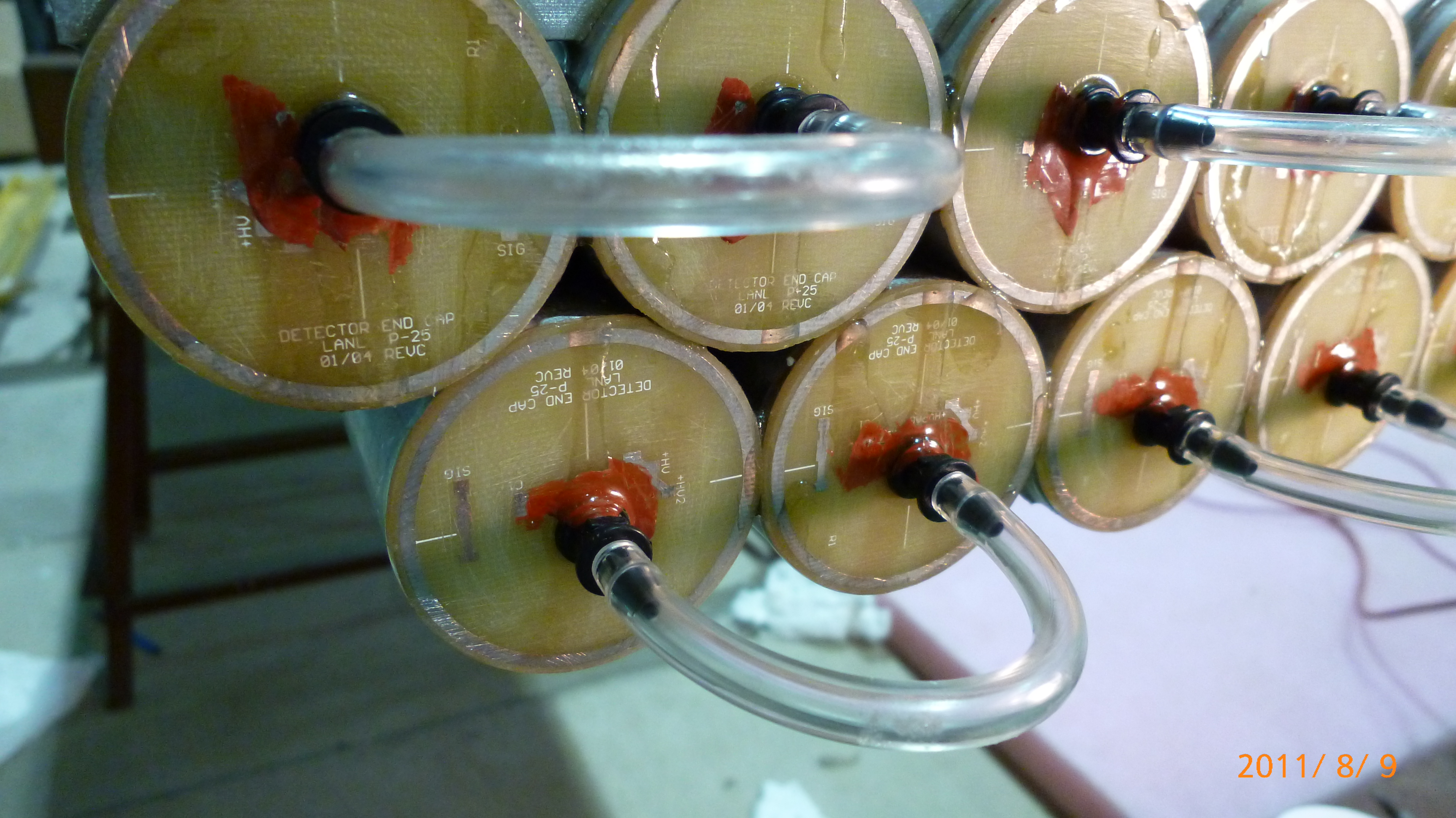 8/11/11
E906 Collaboration Meeting 2011
9
Flamebloc GS 200
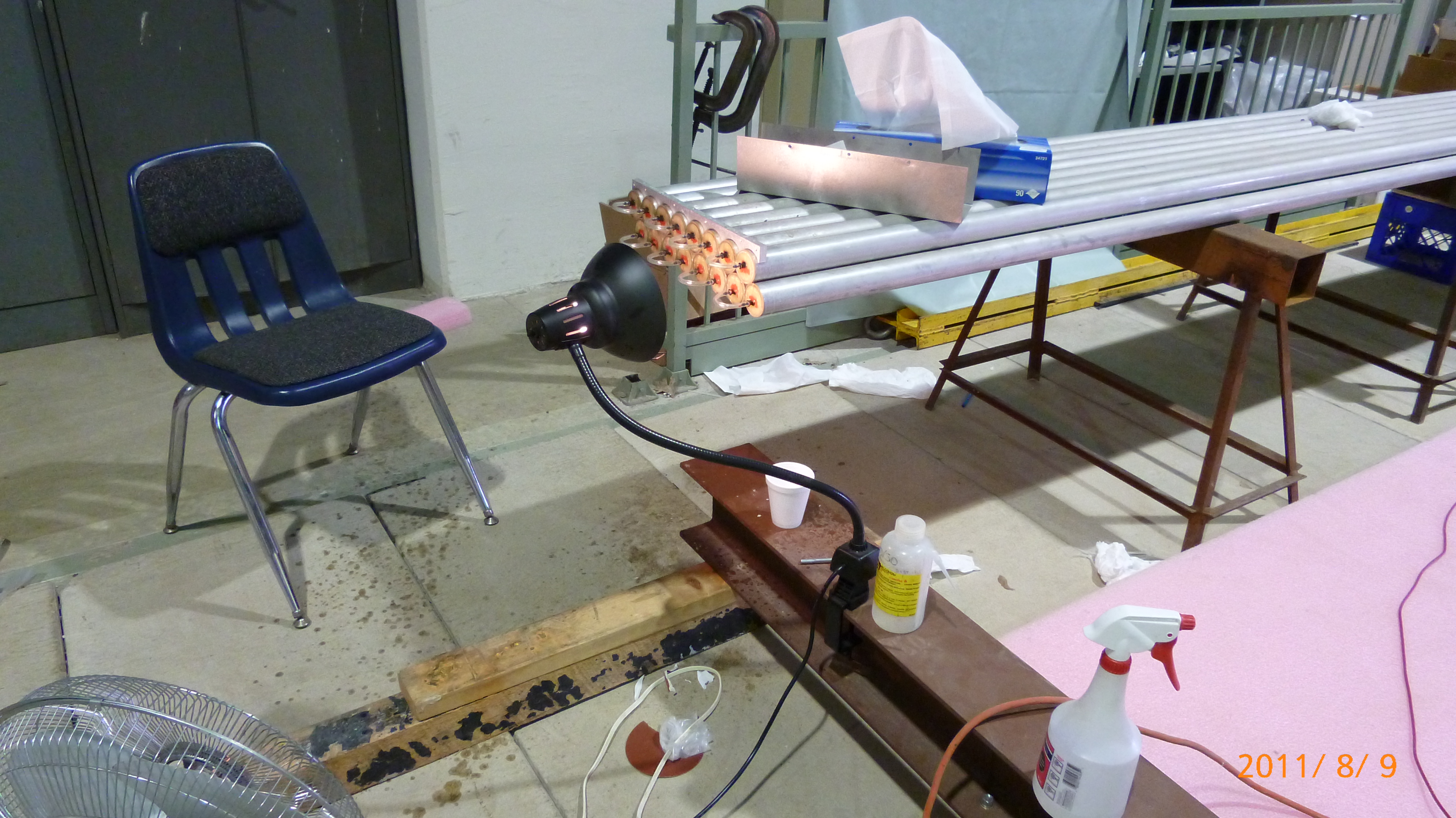 8/11/11
E906 Collaboration Meeting 2011
10
More on Flamebloc Clean up WorkProblem Fixed!
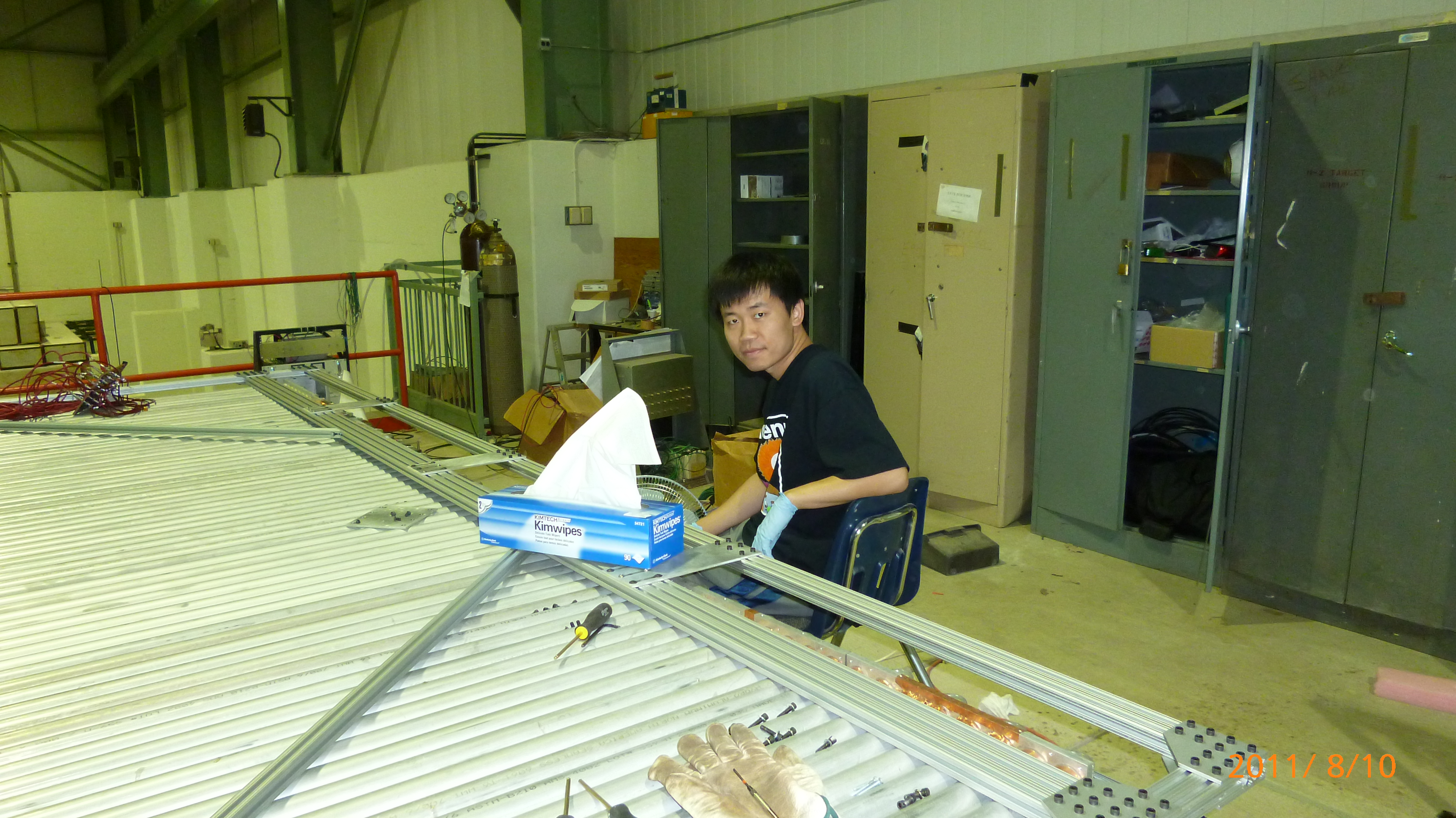 Flamebloc cleaned with water
HV come back to normal operation
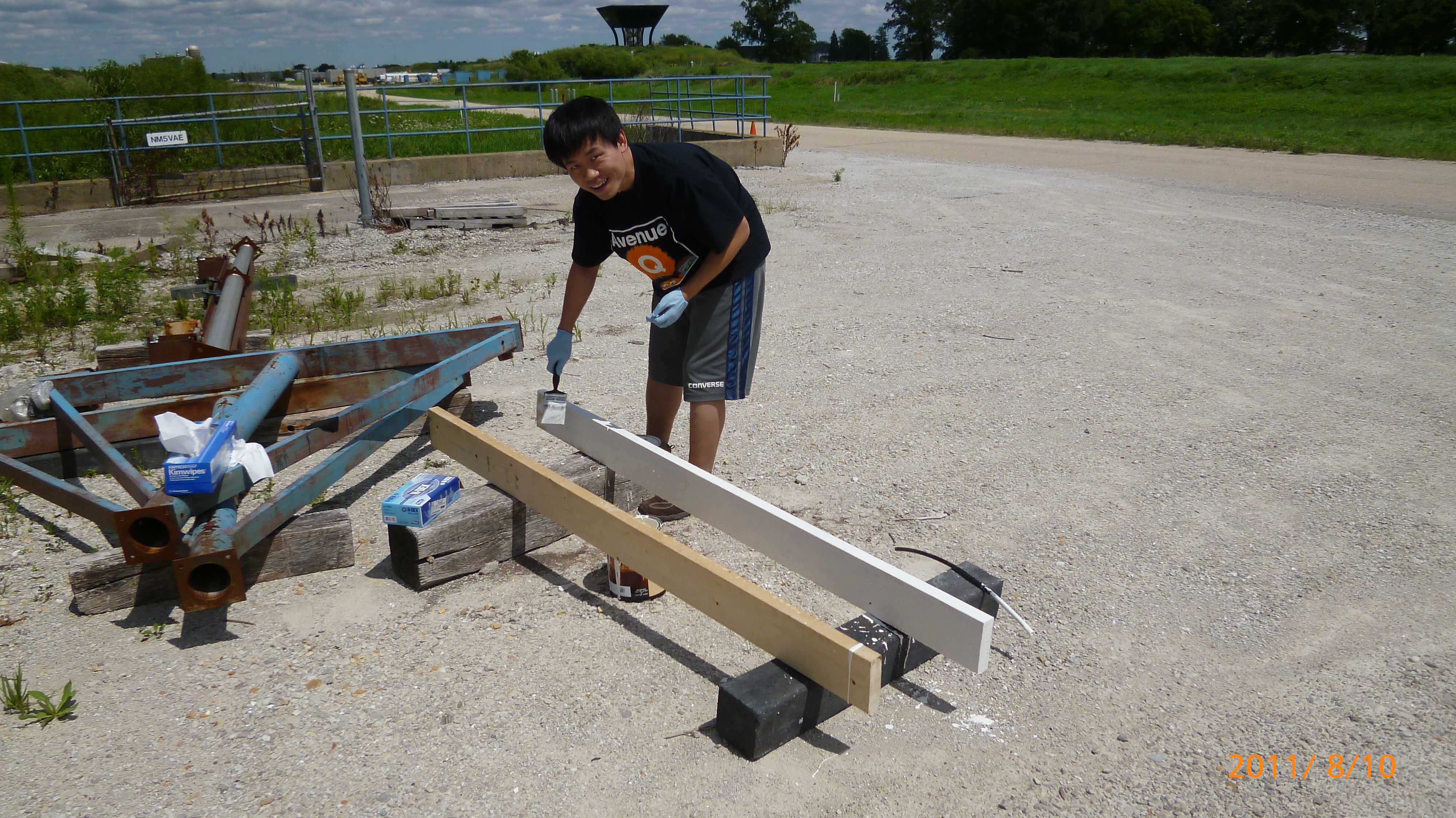 - Apply Corona Dope to the exposed 
HV posts at end of tubes

- Apply flam-retardant “white paint”
  Thanks Mike Geelhoed!
8/11/11
E906 Collaboration Meeting 2011
11
HV system
One HV channel per plane (for now): 
HV = +1800~2100V, 
I ~ 10s nA per module @2KV
4 channels total
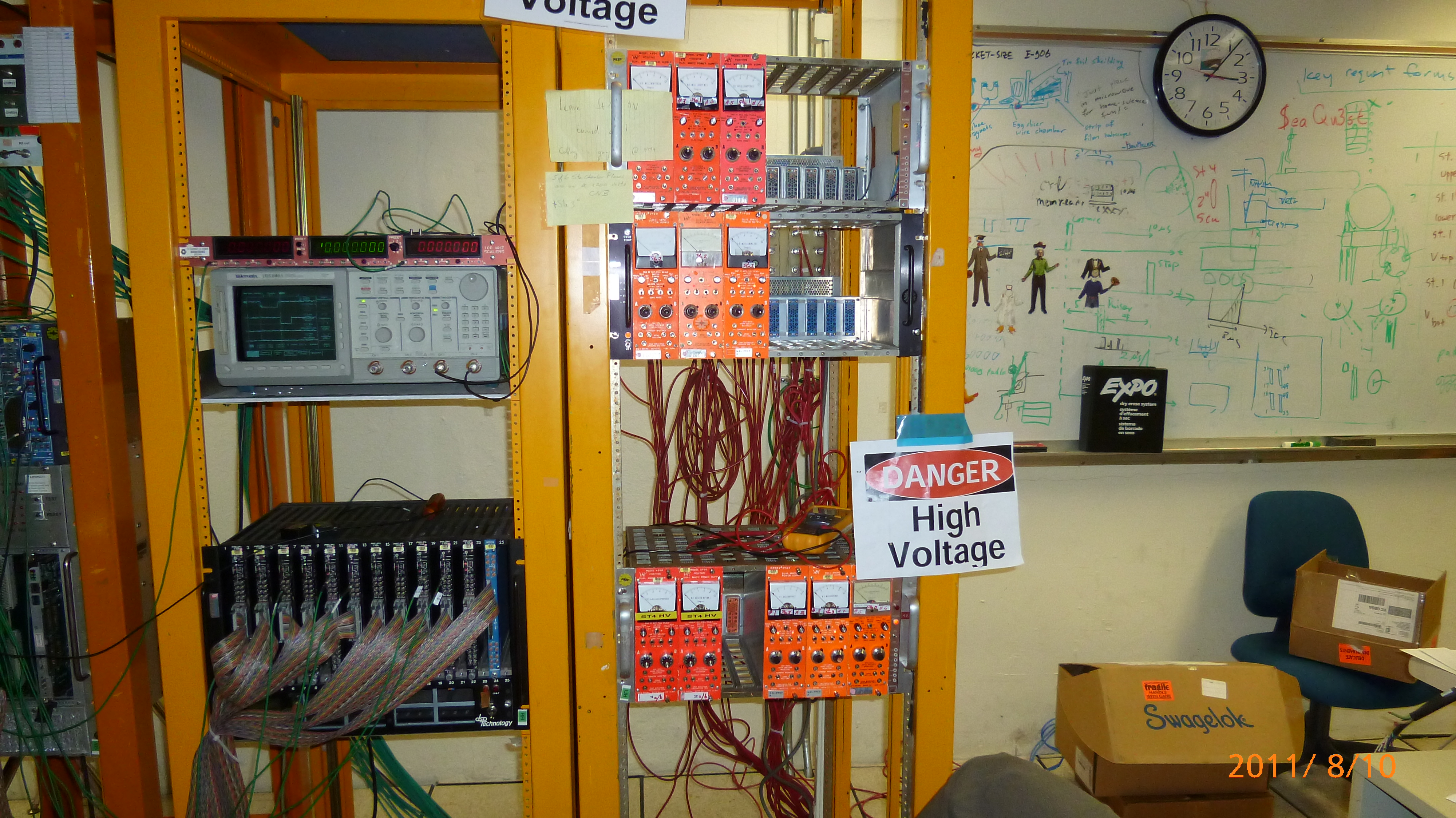 8/11/11
E906 Collaboration Meeting 2011
12
LV system
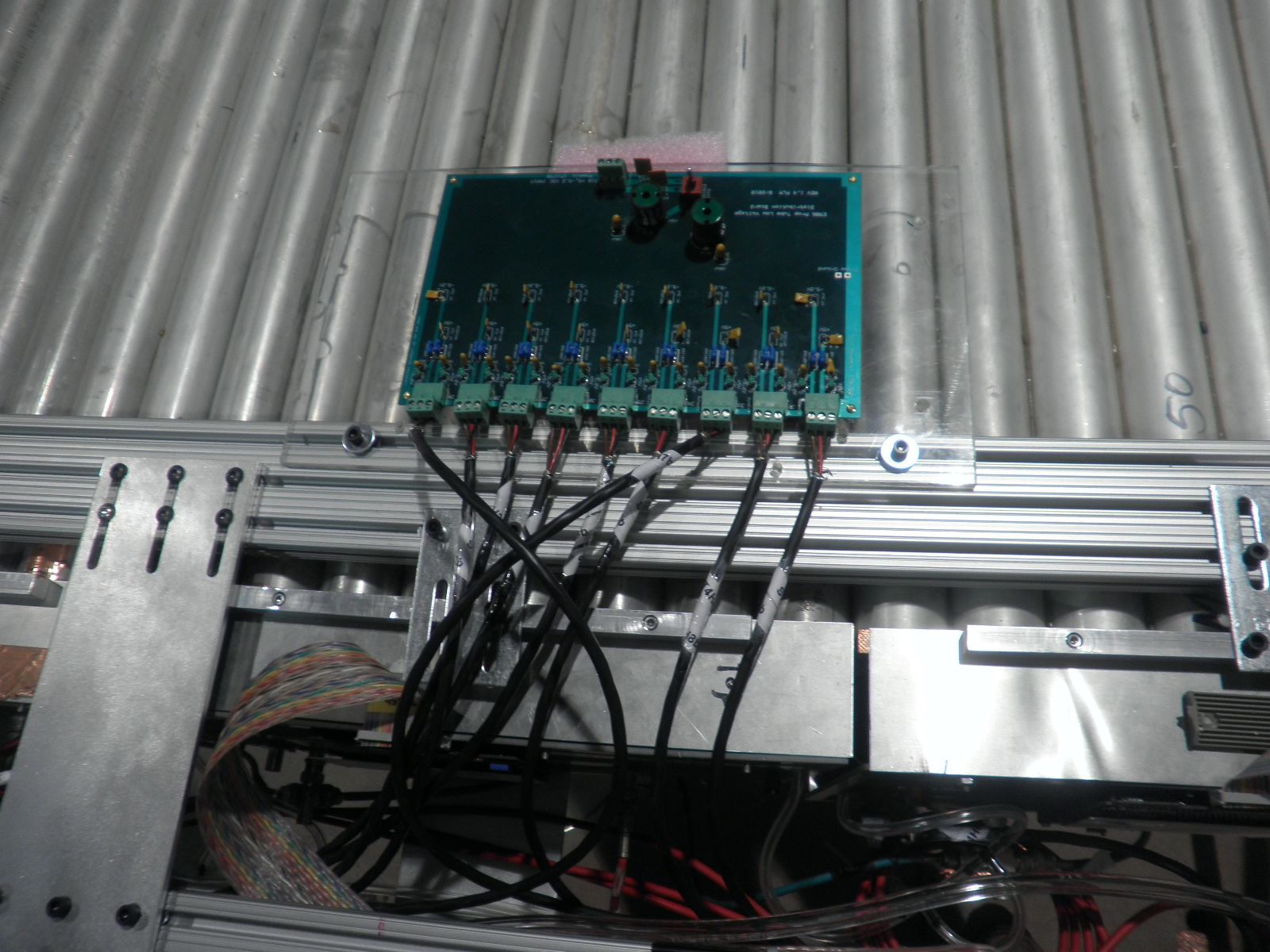 UCLA LV PS: 
5V & 18A each
Fixed and certified by D0 group!
4 PS total  

Per plane (9 modules)
 +5V, 0.5x9=4.0A
-5V, 0.75x9=6.8A

Ground configuration
A common Floating ground for +/- 5V
Chase ground available
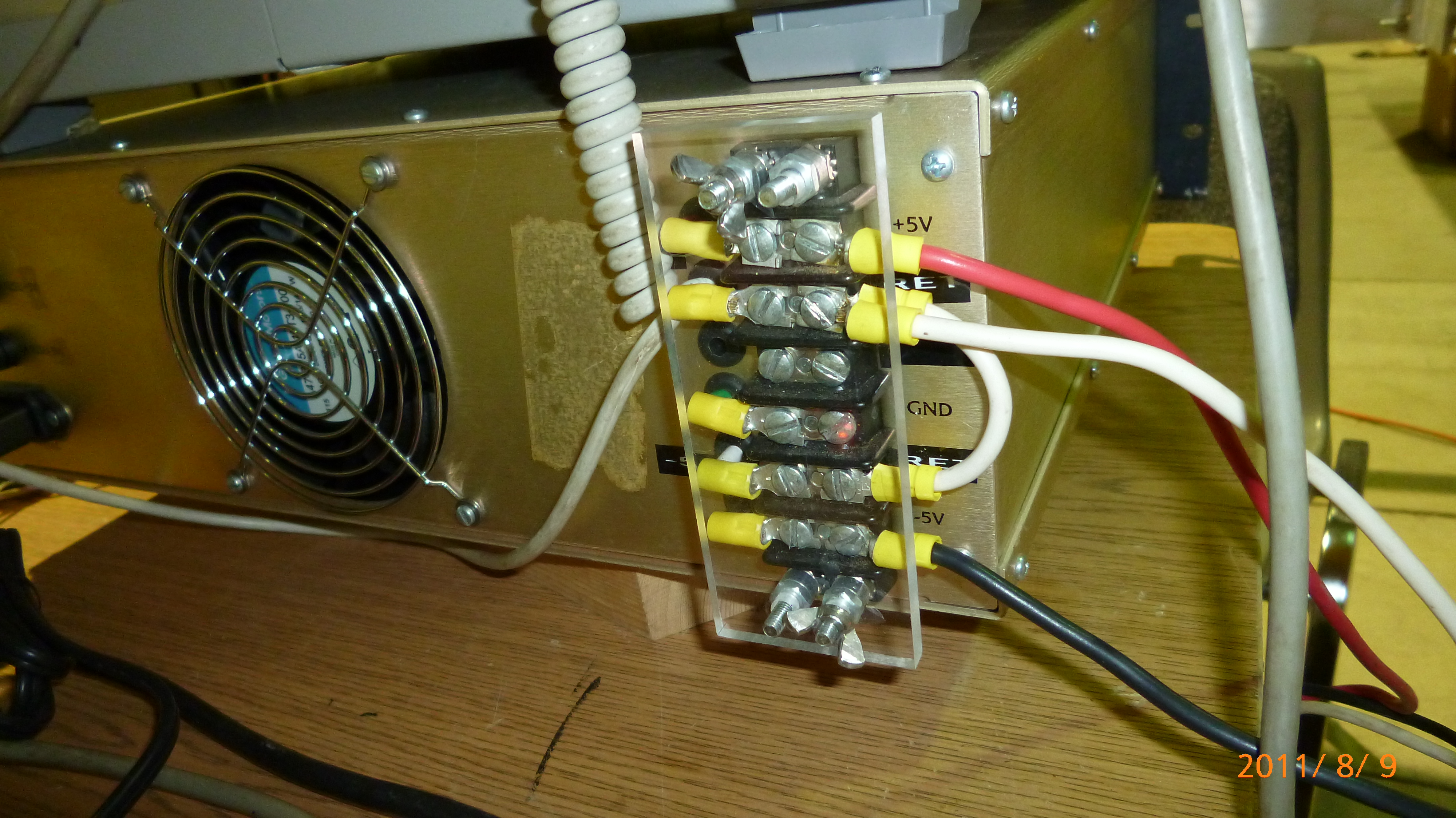 8/11/11
E906 Collaboration Meeting 2011
13
Prop Tube Circuit Diagram and Electrical Groundings
+HV (2000V)
R=10M
F.G. @PS
+5V @PS
C = 10? pf
Frame ground
- AL tubes+ frames
- Poor earth ground via I-beam
R=6.5 K ?
-5V@PS
F.G. @detector
dV= 10M x 1 uA = 10V
F.G.@detector
8/11/11
E906 Collaboration Meeting 2011
14
Stacked ECL Output CablesSource of Cross Talks and Cross Module Ringing
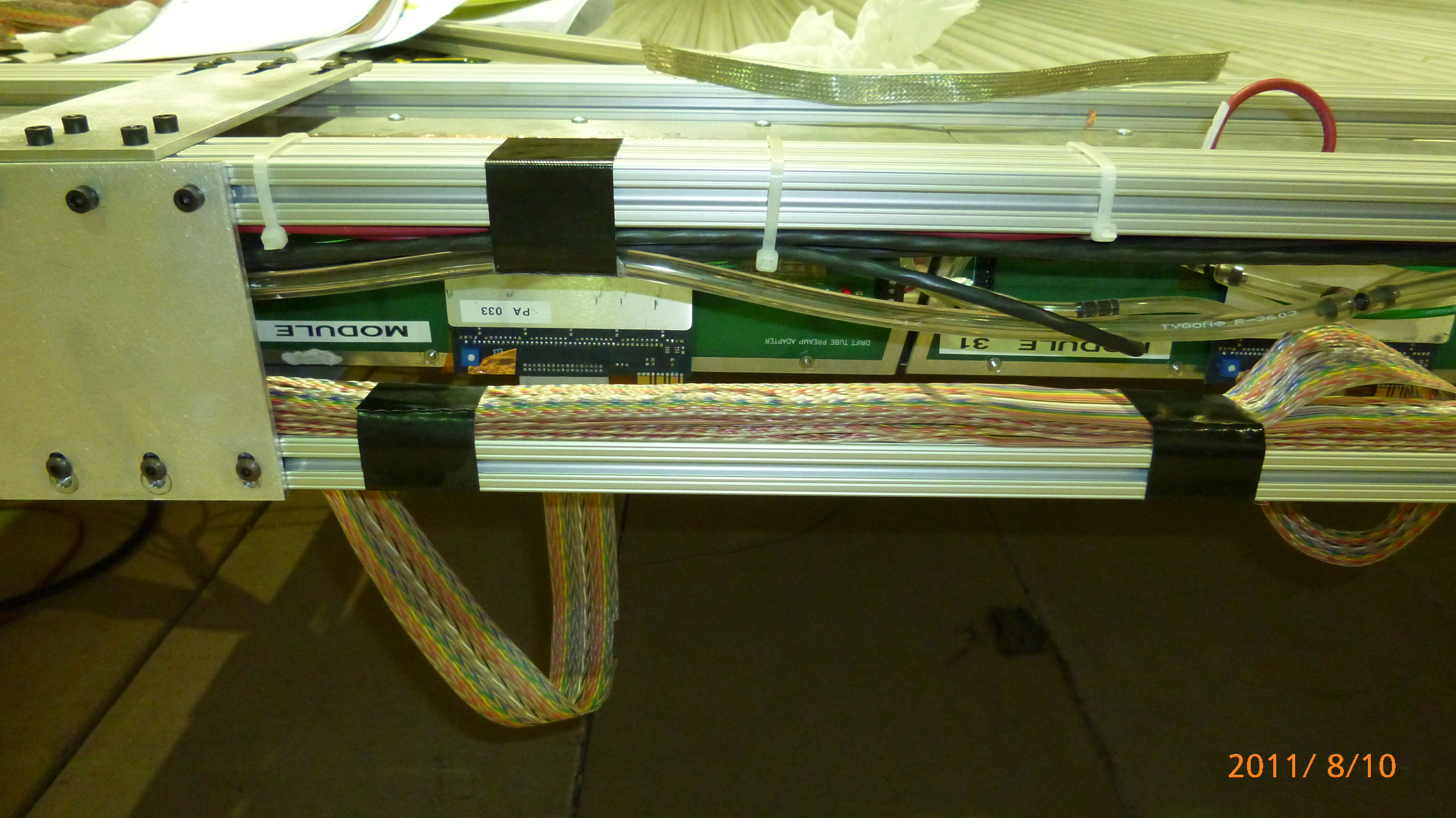 8/11/11
E906 Collaboration Meeting 2011
15
A Solution
Increased space/gap between cables ¼” foam
Or metal jacked-shield cable?
Works for Modules 8 and 7
Clean cosmic hits seen! (was ringing badly)
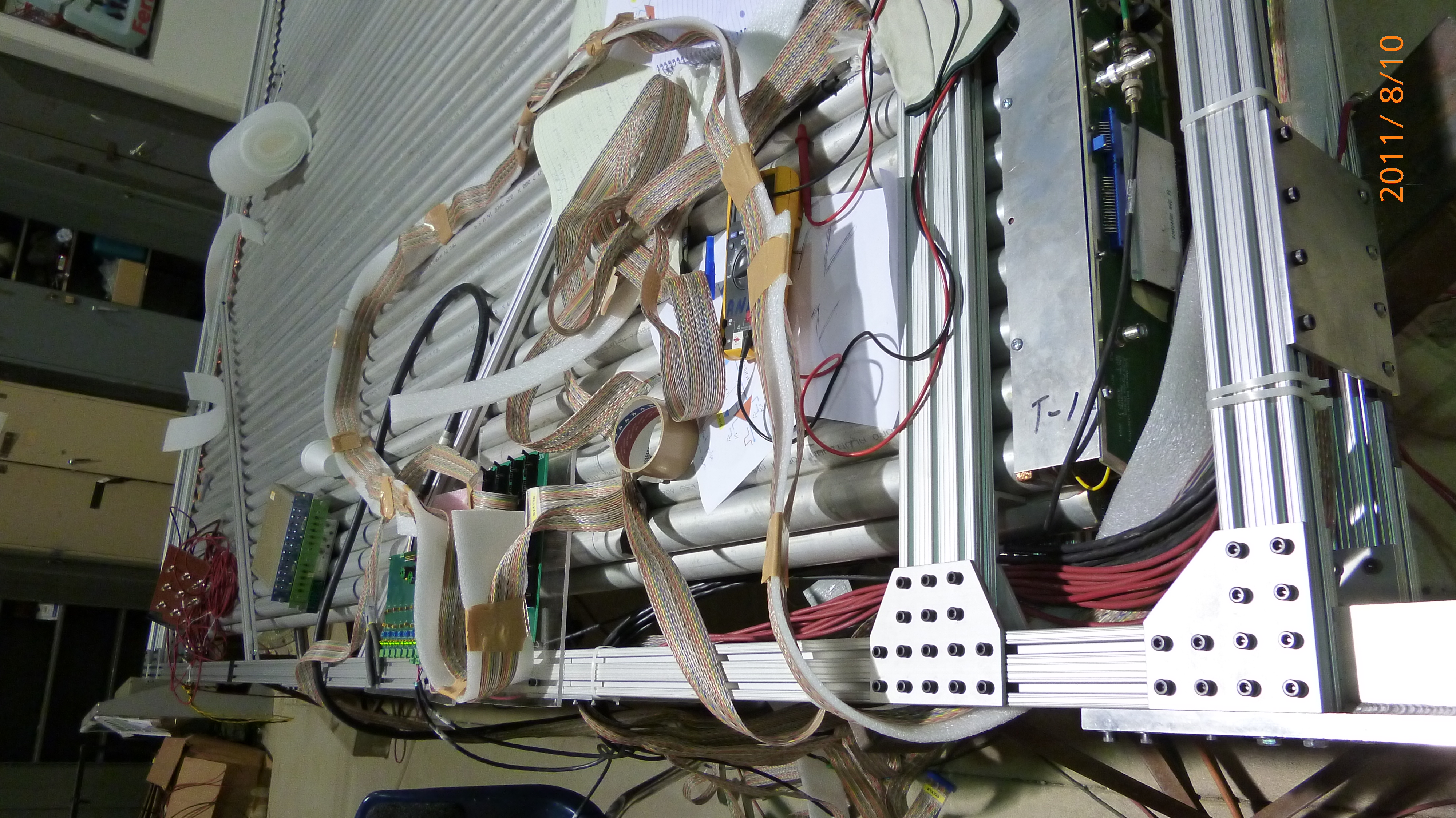 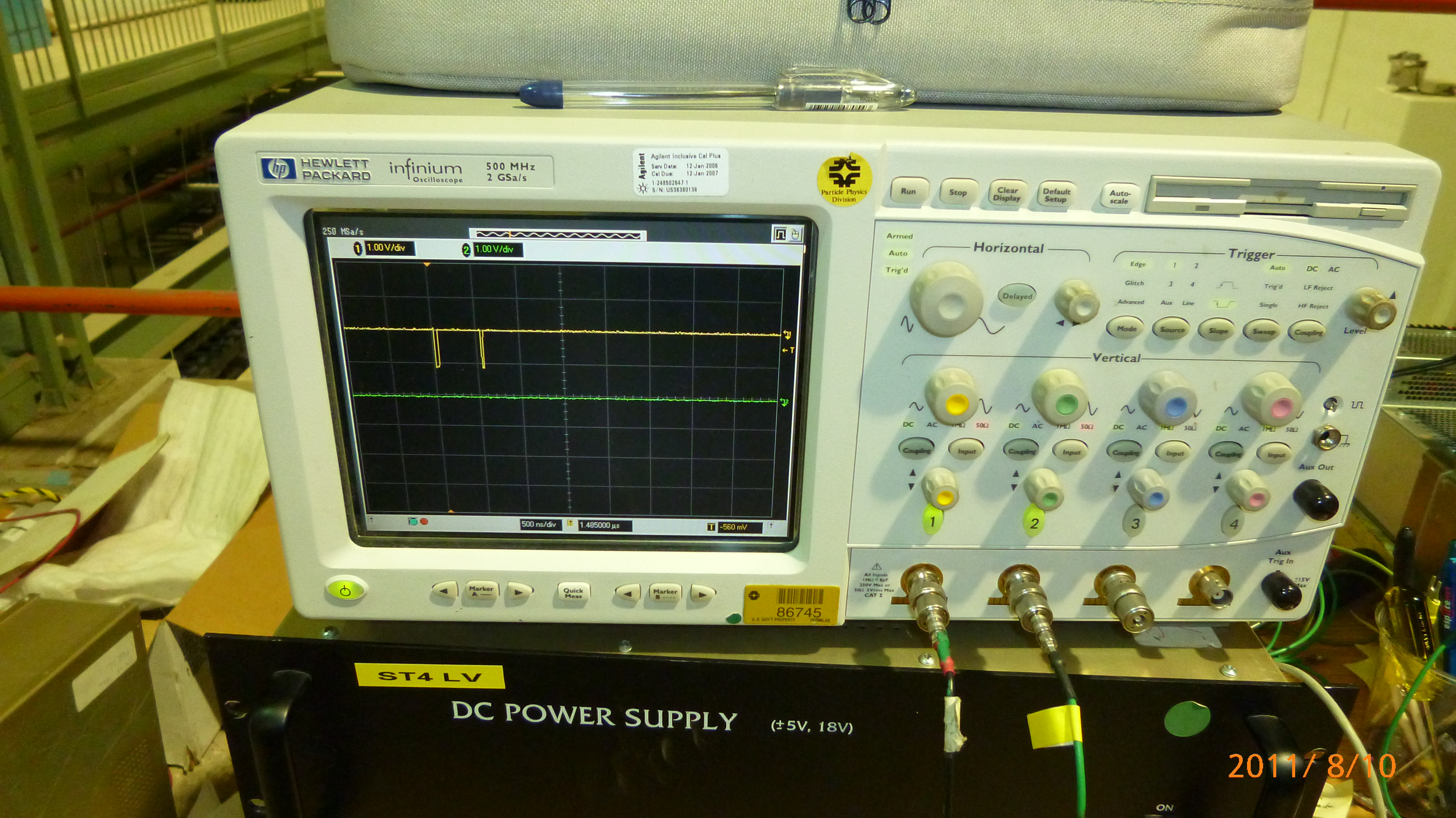 8/11/11
E906 Collaboration Meeting 2011
16
System Integration Plan
Individual module works fine in stand alone mode
LV on
HV on
Readout cables connected and checked with scope

PreAmps  develop ringing when multiple module LV cables are connected, clearly a electrical grounding issue
HV cables seems having no effect
Mainly from cross talks via output ECL cables
Increased gap proved eliminate the cross module ringing problem!   

Plan
Address the grounding/cross talk issues before the detector is moved back to the experimental area, i.e. @ loading dock
New ECL cable layout
Test with external pulser 
Test with cosmic rays	  
 Need ~4 weeks @ one plane/week	
Complete installation and electrical test by the end of September.
8/11/11
E906 Collaboration Meeting 2011
17